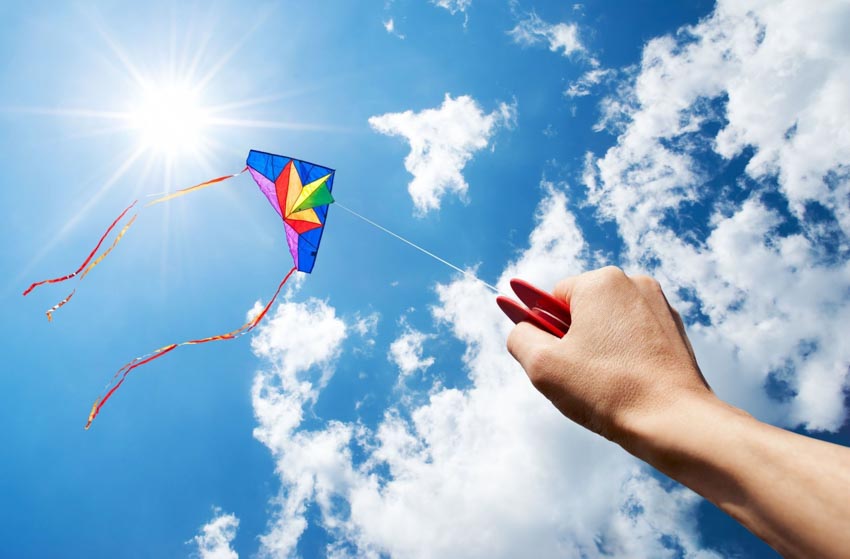 UBND THỊ XÃ HOÀI NHƠN
TRƯỜNG THCS HOÀI MỸ
TOÁN 9
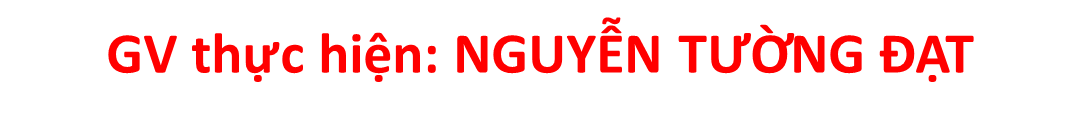 NĂM HỌC: 2024 - 2025
HOẠT ĐỘNG
Mở đầu
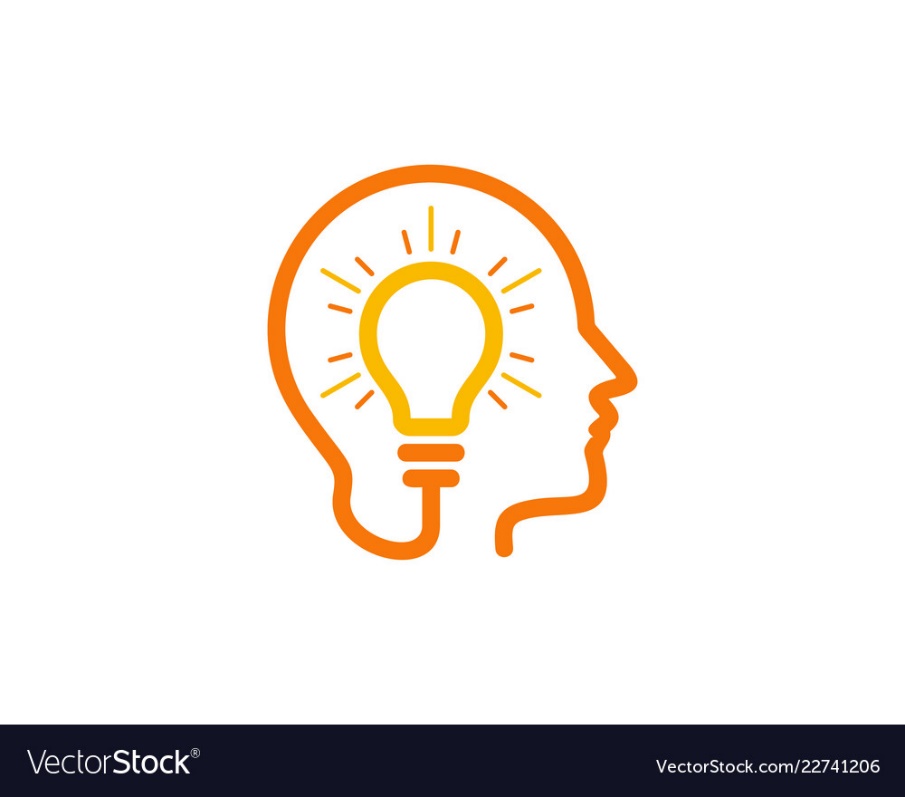 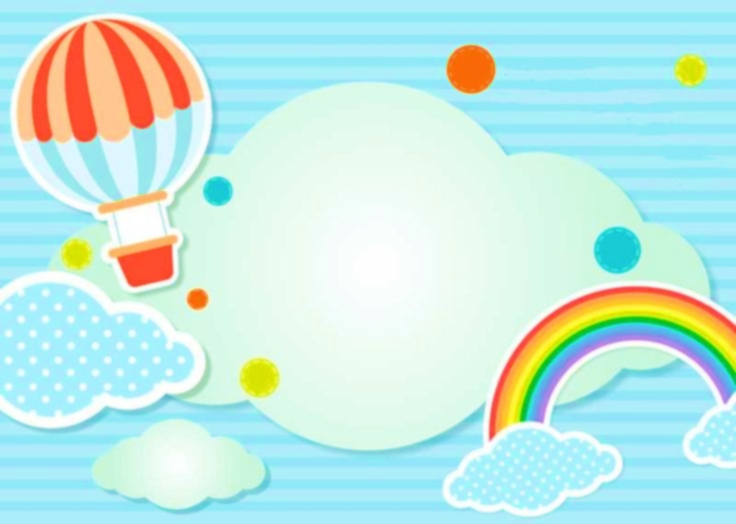 Xác định tính đúng (Đ), sai (S) của khẳng định sau đây?
1. Số lần xuất hiện của một giá trị trong mẫu dữ liệu thống kê là tần số của giá trị đó.
Câu trả lời
ĐÚNG
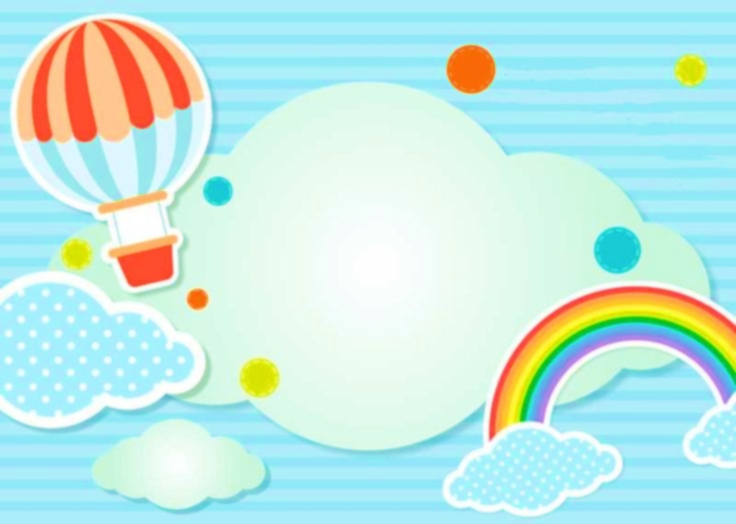 Xác định tính đúng (Đ), sai (S) của khẳng định sau đây?
2. Số các giá trị khác nhau trong mẫu dữ liệu thống kê là tần số tương đối của các giá trị đó.
Câu trả lời
SAI
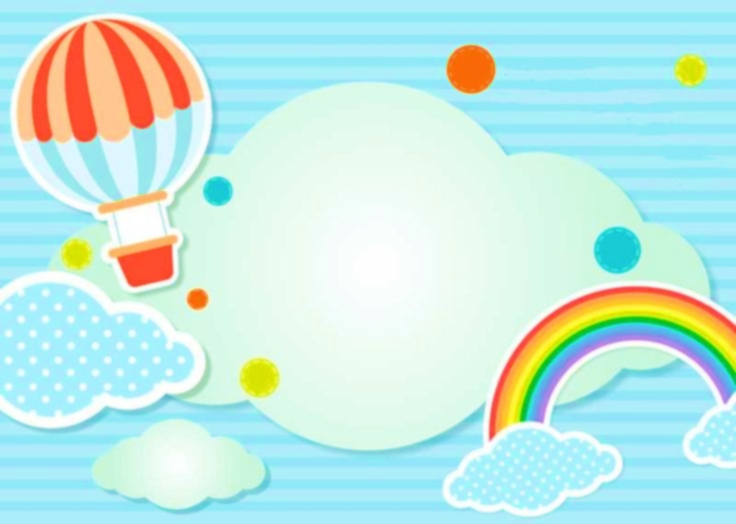 Xác định tính đúng (Đ), sai (S) của khẳng định sau đây?
3. Tần số của một giá trị trong mẫu dữ liệu thống kê phản ánh số lần lặp lại của giá trị đó.
Câu trả lời
ĐÚNG
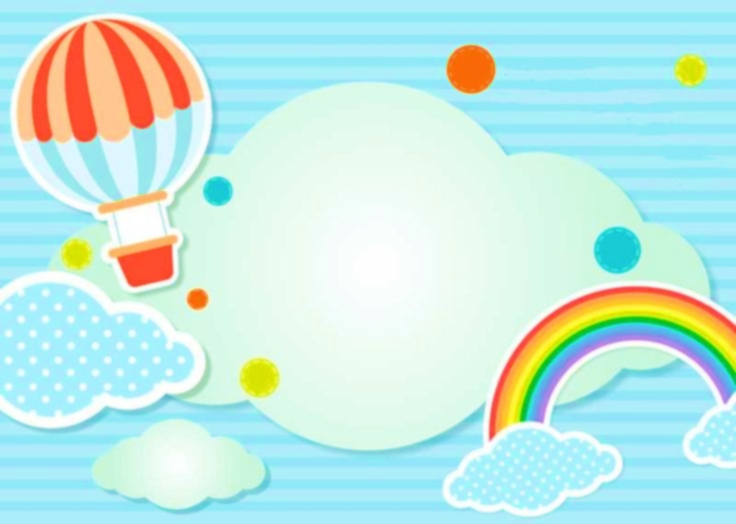 Xác định tính đúng (Đ), sai (S) của khẳng định sau đây?
4. Tần số tương đối của giá trị x trong mẫu dữ liệu thống kê là tỉ số  % của tần số của giá trị x và số lượng các dữ liệu trong mẫu dữ liệu.
Câu trả lời
ĐÚNG
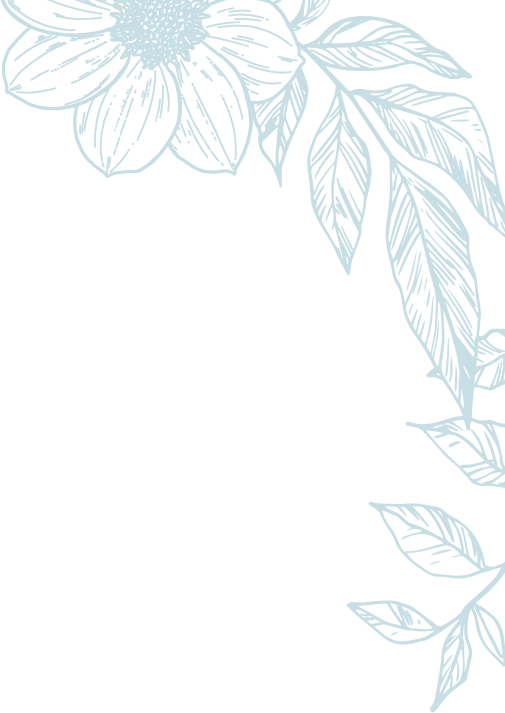 §3. TẦN SỐ GHÉP NHÓM.TẦN SỐ TƯƠNG ĐỐI GHÉP NHÓM
(Tiết 3)
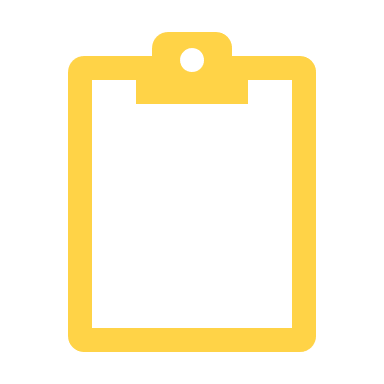 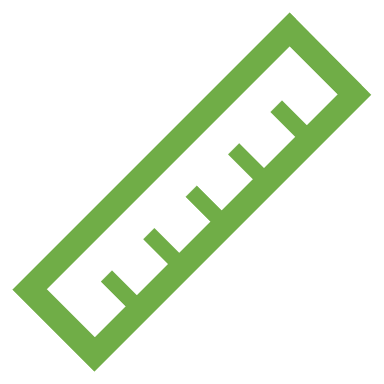 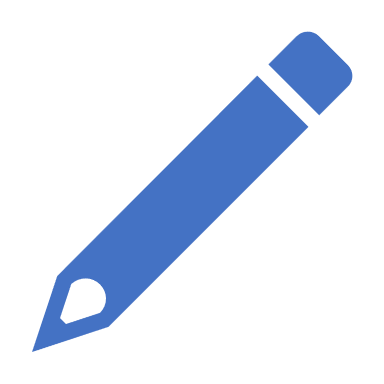 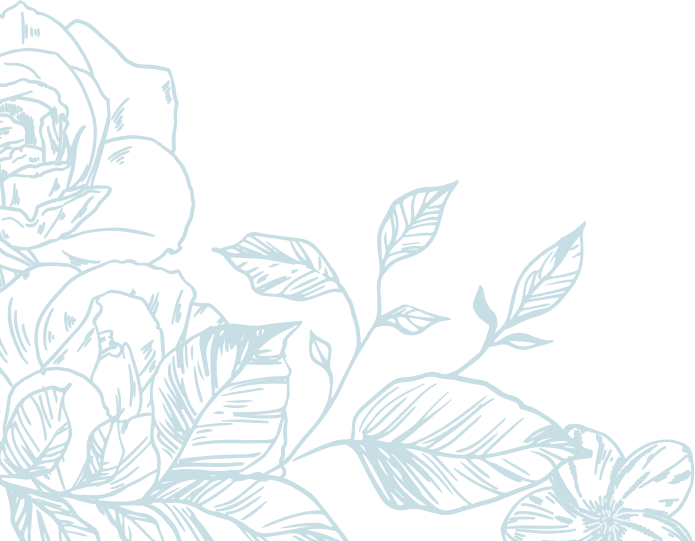 HOẠT ĐỘNG
Hình thành kiến thức
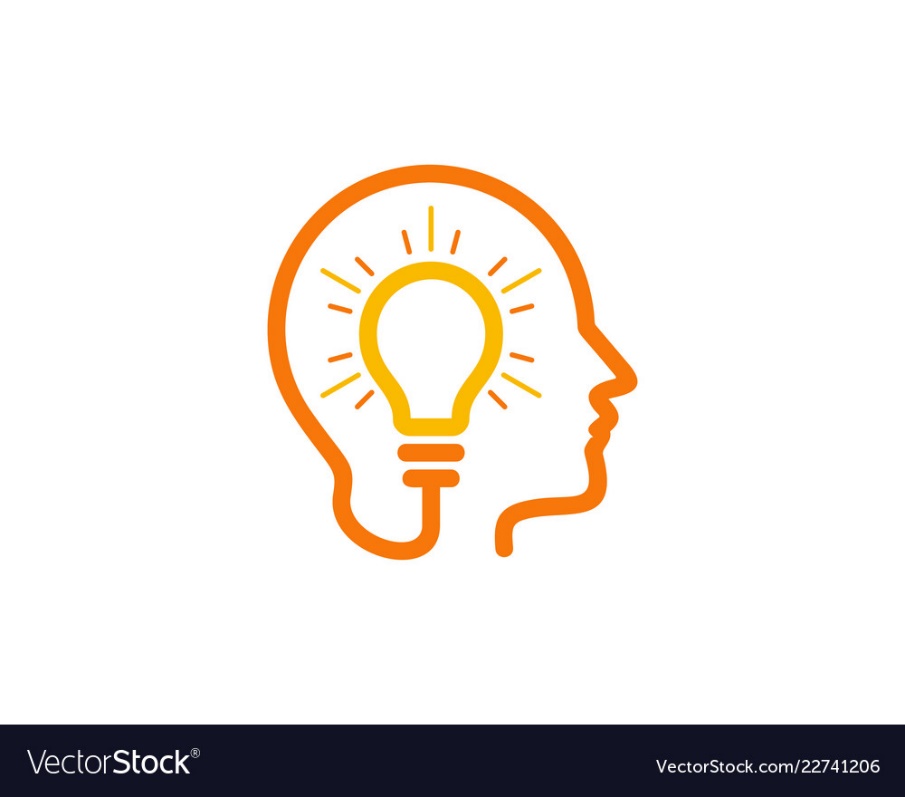 §3. TẦN SỐ GHÉP NHÓM.TẦN SỐ TƯƠNG ĐỐI GHÉP NHÓM
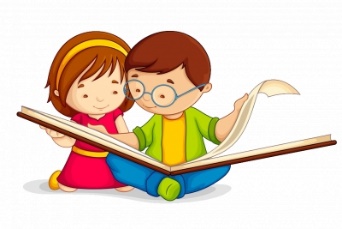 HÌNH THÀNH KIẾN THỨC
§3. TẦN SỐ GHÉP NHÓM. TẦN SỐ TƯƠNG ĐỐI GHÉP NHÓM
III. TẦN SỐ TƯƠNG ĐỐI GHÉP NHÓM. BẢNG TẦN SỐ TƯƠNG ĐỐI GHÉP NHÓM. BIỂU ĐỒ TẦN SỐ TƯƠNG ĐỐI GHÉP NHÓM.
1. Tần số tương đối ghép nhóm và bảng tần số tương đối ghép nhóm
a. Tần số tương đối ghép nhóm
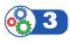 a) Tần số ghép nhóm.
Hoạt động 3 (sgk/trang 28)
Giải
Tương tự ta tính được:
a). Tần số tương đối ghép nhóm
Ghi nhớ (SGK-trang 29)
b. Bảng tần số tương đối ghép nhóm
Ta có:
Ghi nhớ (SGK – trang 29)
+ Các bước lập bảng tần số tương đối ghép nhóm: dạng bảng ngang
Bước 1. Xác định các nhóm của mẫu số liệu ghép nhóm và tìm tần số tương đối của mỗi nhóm đó.
b)  Bảng tần số tương đối ghép nhóm
Ví dụ 3 (sgk/trang 30)
Xét mẫu số liệu ghép nhóm có bảng tần số ghép nhóm được cho ở bảng 31 sau:
Bảng 31
Lập bảng tần số tương đối ghép nhóm ở bảng dọc của mẫu số liệu ghép nhóm đó
b)  Bảng tần số tương đối ghép nhóm
Ví dụ 3 (sgk/trang 30)
III. TẦN SỐ TƯƠNG ĐỐI GHÉP NHÓM. BẢNG TẦN SỐ TƯƠNG ĐỐI GHÉP NHÓM. BIỂU ĐỒ TẦN SỐ TƯƠNG ĐỐI GHÉP NHÓM.
2. Biểu đồ tần số tương đối ghép nhóm
Xét mẫu số liệu ghép nhóm ở ví dụ 3 với bảng tần số tương đối ghép nhóm là bảng 32
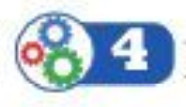 c) Hoàn thiện biểu đồ tần số tương đối ghép nhóm ở dạng biểu đồ cột biểu diễn số liệu thống kê trong Bảng 32.
2. Biểu đồ tần số tương đối ghép nhóm
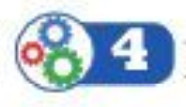 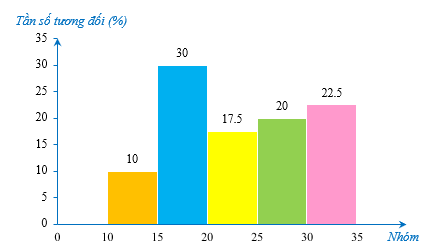 2. Biểu đồ tần số tương đối ghép nhóm
Ghi nhớ (SGK – trang 31): 
Để vẽ biểu đồ tần số tương đối ghép nhóm ở dạng biểu đồ cột của một mẫu số liệu ghép nhóm, ta có thể thực hiện theo các bước sau: 
Bước 1. Lập bảng tần số tương đối ghép nhóm của mẫu số liệu ghép nhóm đã cho 
Bước 2. Vẽ biểu đồ cột biểu diễn số liệu thống kê trong bảng tần số tương đối ghép nhóm nhận được ở bước 1.
III. TẦN SỐ TƯƠNG ĐỐI GHÉP NHÓM. BẢNG TẦN SỐ TƯƠNG ĐỐI GHÉP NHÓM. BIỂU ĐỒ TẦN SỐ TƯƠNG ĐỐI GHÉP NHÓM.
2. Biểu đồ tần số tương đối ghép nhóm
Ví dụ 4 (sgk/trang 31)
Một thư viện thống kê số lượng người đến đọc sách mỗi ngày trong 100 ngày liên tiếp. Sau khi ghép nhóm mẫu số liệu thu được, người ta nhận được bảng tần số tương đối ghép nhóm như sau:
Vẽ biểu đồ tần số tương đối ghép nhóm ở dạng biểu đồ cột của mẫu số liệu ghép nhóm nêu ở bảng 33.
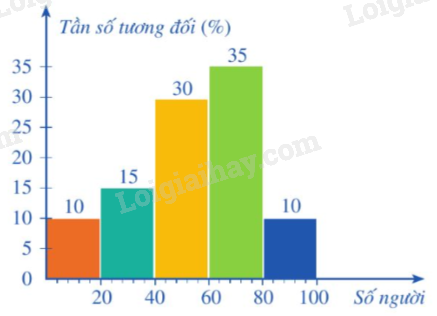 2. Biểu đồ tần số tương đối ghép nhóm
Xét mẫu số liệu ghép nhóm ở VD4 với bảng tần số tương đối ghép nhóm
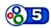 Trên mặt phẳng, hãy:
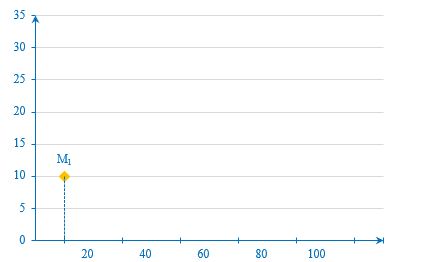 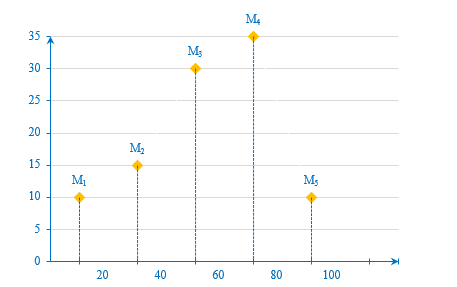 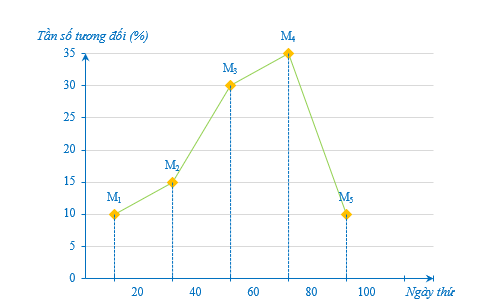 2. Biểu đồ tần số tương đối ghép nhóm
Ghi nhớ (SGK – tr 32): 
Để vẽ biểu đồ tần số tương đối ghép nhóm ở dạng biểu đồ đoạn thẳng của một mẫu số liệu ghép nhóm, ta có thể thực hiện theo các bước sau: 
Bước 1. Lập bảng tần số tương đối ghép nhóm của mẫu số liệu ghép nhóm đã cho 
Bước 2. Vẽ biểu đồ đoạn thẳng biểu diễn số liệu thống kê trong bảng tần số tương đối ghép nhóm nhận được ở bước 1.
HOẠT ĐỘNG
Luyện tập
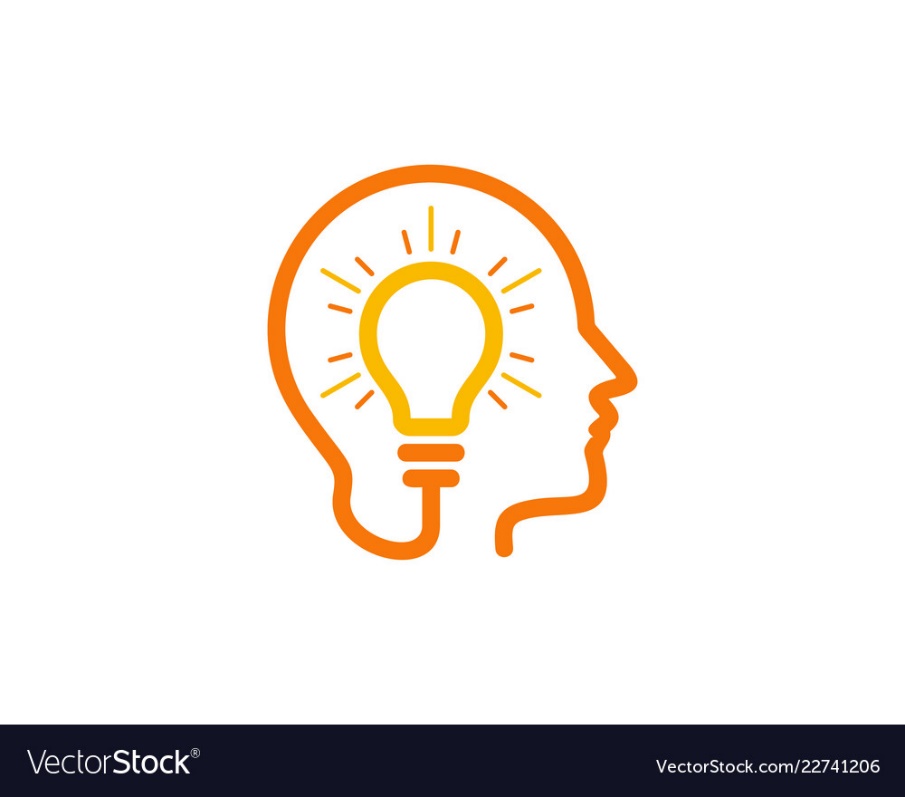 §3. TẦN SỐ GHÉP NHÓM.TẦN SỐ TƯƠNG ĐỐI GHÉP NHÓM
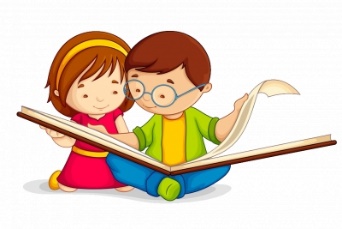 LUYỆN TẬP
Luyện tập 4 (sgk/trang 33)
Bảng 35 là bảng tần số tương đối ghép nhóm của một mẫu số liệu ghép nhóm.
Vẽ biểu đồ tần số tương đối ghép nhóm ở dạng biểu đồ cột và ở dạng biểu đồ đoạn thẳng của mẫu số liệu ghép nhóm đó.
Bảng 35
Luyện tập 4 (sgk/trang 33)
a) Biểu đồ tần số tương đối ghép nhóm dạng biểu đồ cột
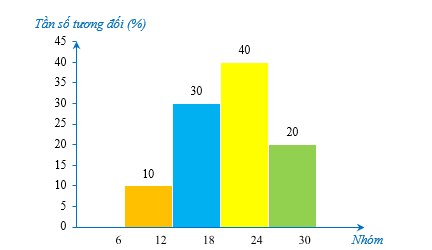 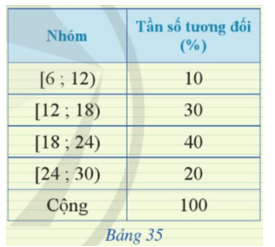 Luyện tập 4 (sgk/trang 33)
b) Biểu đồ tần số tương đối ghép nhóm dạng biểu đồ đoạn thẳng
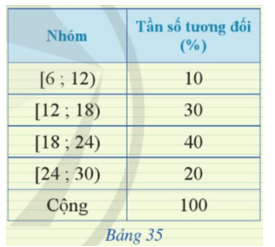 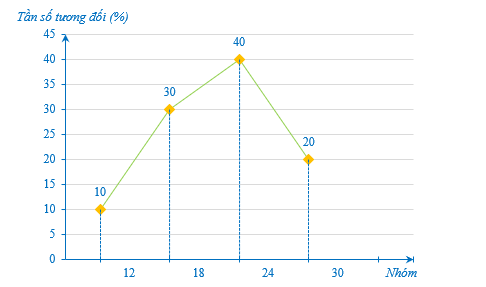 HOẠT ĐỘNG
Vận dụng
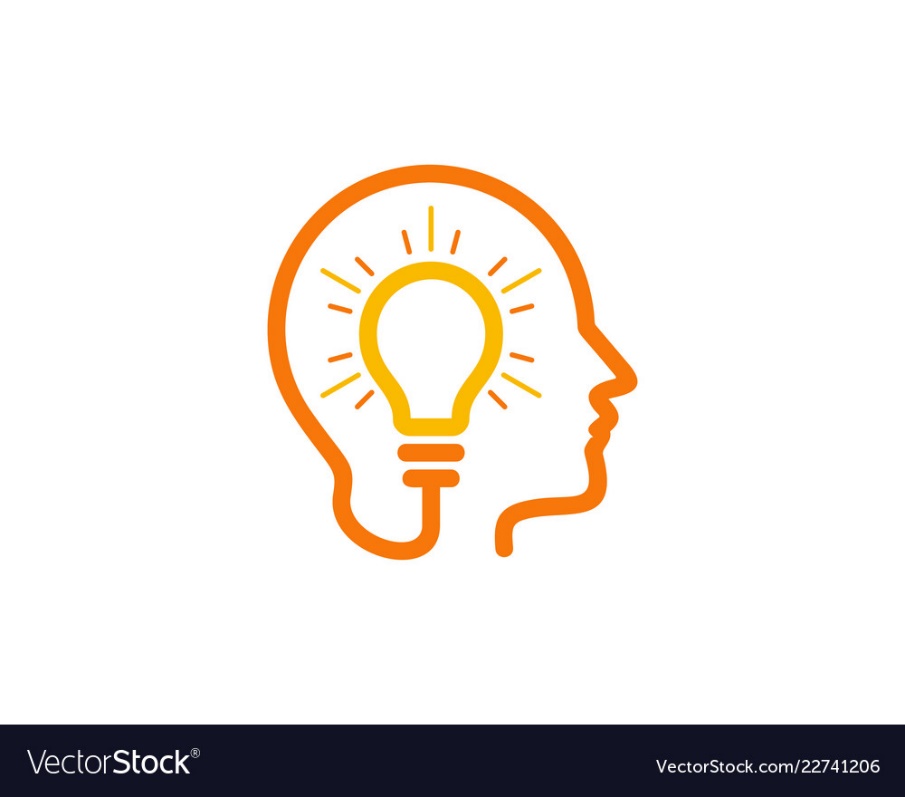 §3. TẦN SỐ GHÉP NHÓM.TẦN SỐ TƯƠNG ĐỐI GHÉP NHÓM
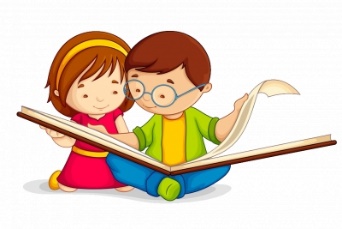 VẬN DỤNG
III. TẦN SỐ TƯƠNG ĐỐI GHÉP NHÓM. BẢNG TẦN SỐ TƯƠNG ĐỐI GHÉP NHÓM. BIỂU ĐỒ TẦN SỐ TƯƠNG ĐỐI GHÉP NHÓM.
4. Vận dụng
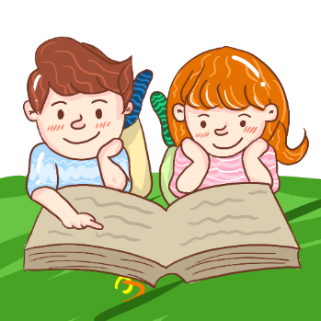 Bài 2a,b (sgk/trang 34)
Sau khi thống kê độ dài (đơn vị: centimét) của 60 lá dương xỉ trưởng thành, người ta có bảng tần số ghép nhóm như sau (Bảng 36):
a) Tìm tần số tương đối của mỗi nhóm đó.
b) Lập bảng tần số tương đối ghép nhóm của mẫu số liệu ghép nhóm đó.
Bài 2a,b (sgk/trang 34)
Giải:
a) Tần số tương đối của các nhóm lần lượt là:
b) Bảng tần số tương đối ghép nhóm
Hướng dẫn tự học ở nhà
- Học lí thuyết : Khái niệm tần số ghép nhóm, tần số tương đối ghép nhóm, các bước lập bảng tần số ghép nhóm, tần số tương đối ghép nhóm; các bước vẽ biểu đồ cột, biểu đồ đoạn thẳng tần số ghép nhóm, tần số tương đối ghép nhóm.
- Hoàn thành các bài tập 2, 3, 4 trang 34 ra giấy để nộp vào tiết học sau